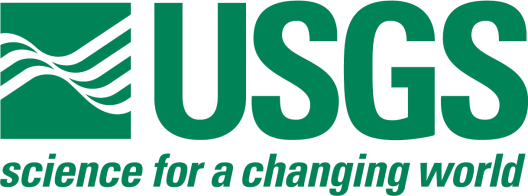 A model/data comparison success story in the Gulf of Maine
Rich Signell (USGS)
Ellyn Montgomery (USGS)
Changsheng Chen (UMASS/SMAST)
The International Geoscience Community
Assessing a 30 year ocean hindcast in the Gulf of Maine
One 15 TB dataset from 4D ocean model served via the THREDDS data server at UMASS/SMAST
600 time series datasets from 3 different THREDDS catalogs (USGS, NOAA/NMFS, WHOI) (Ellyn will talk more about this)
GI-CAT catalog broker service
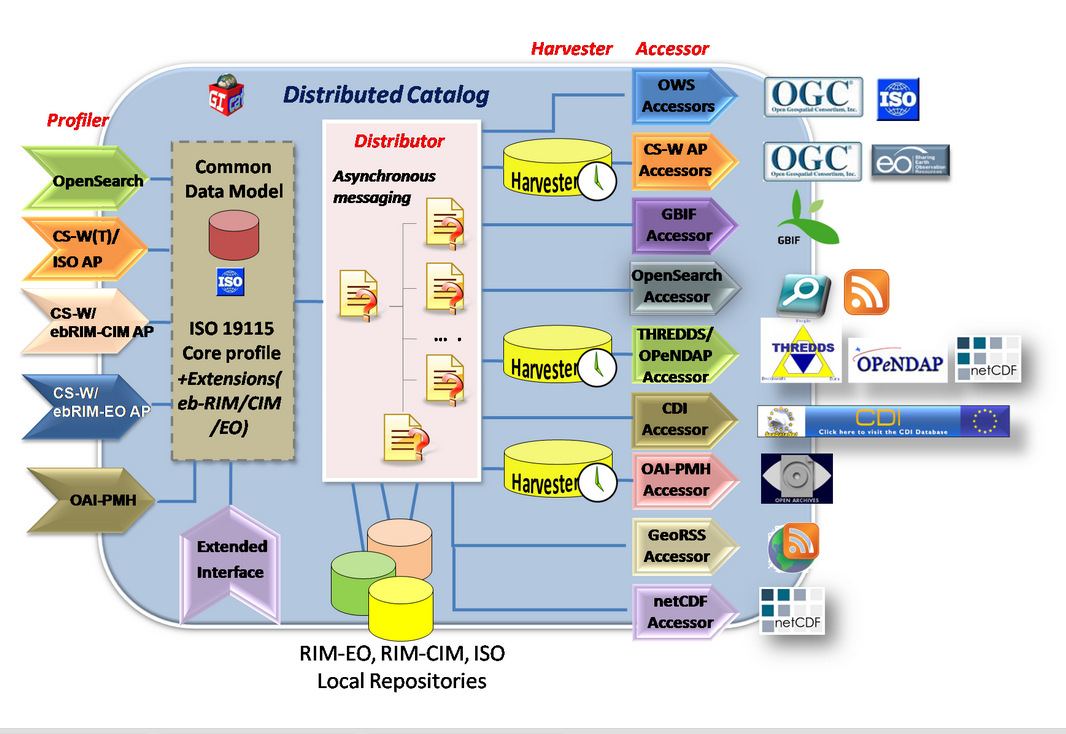 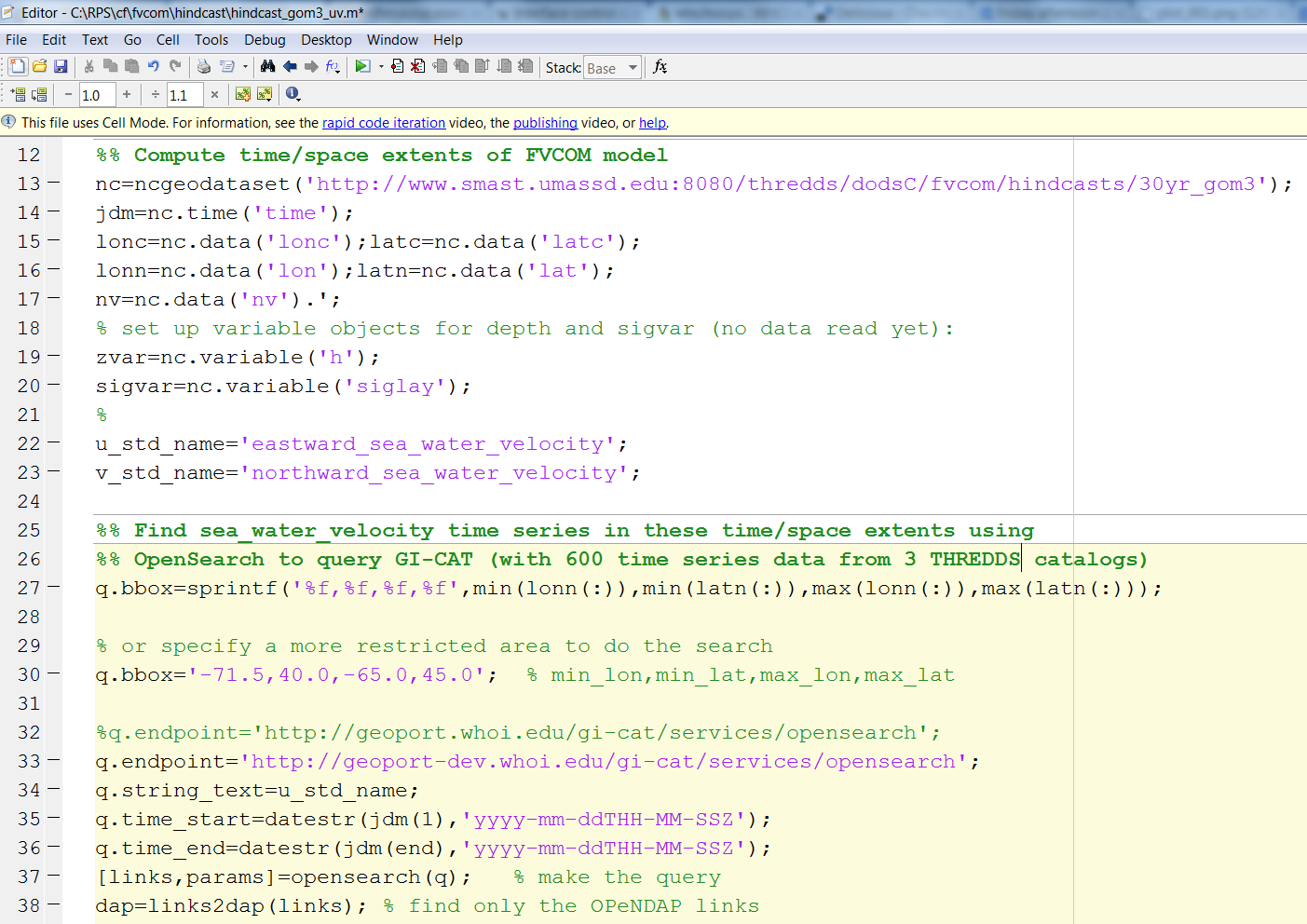 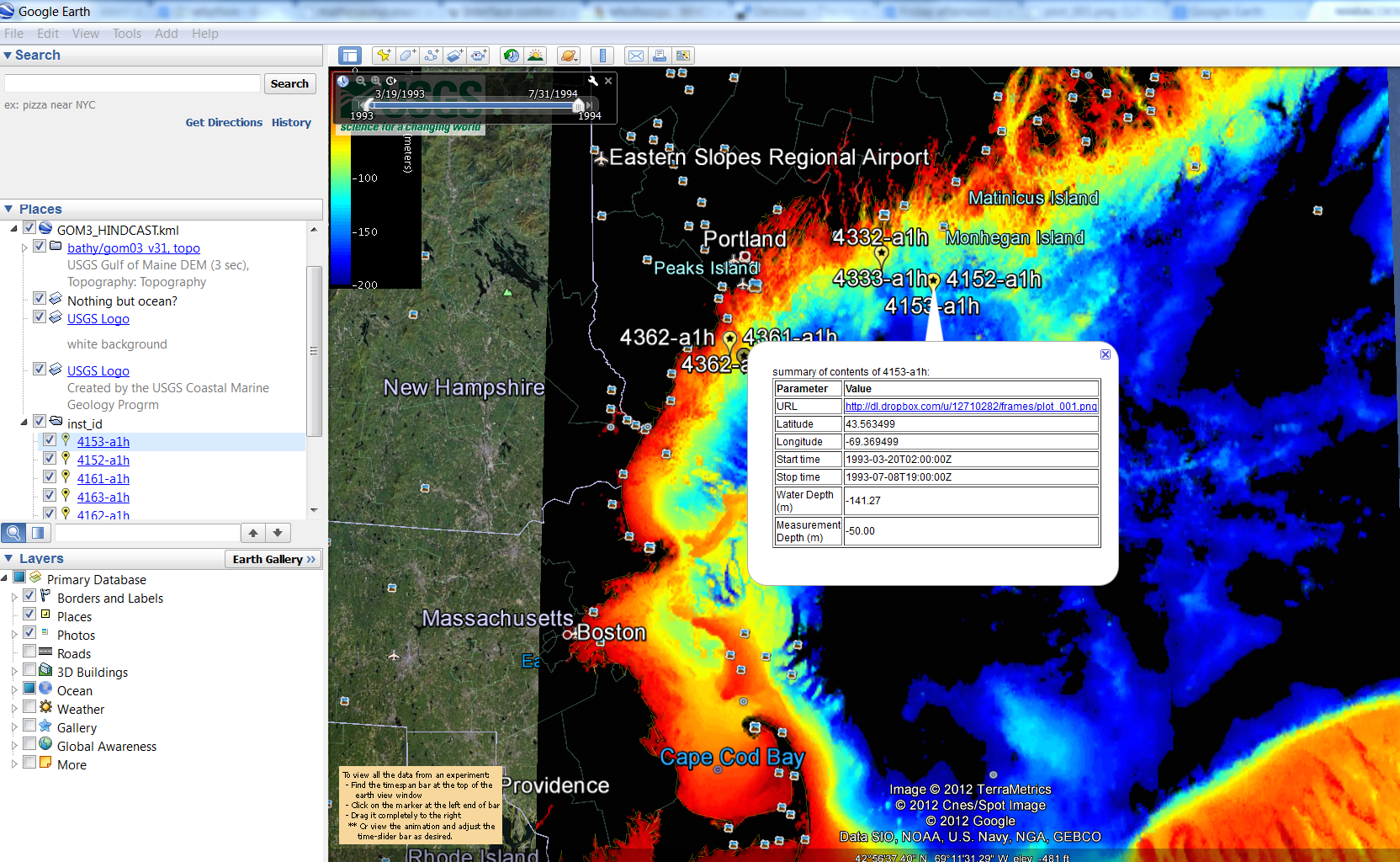 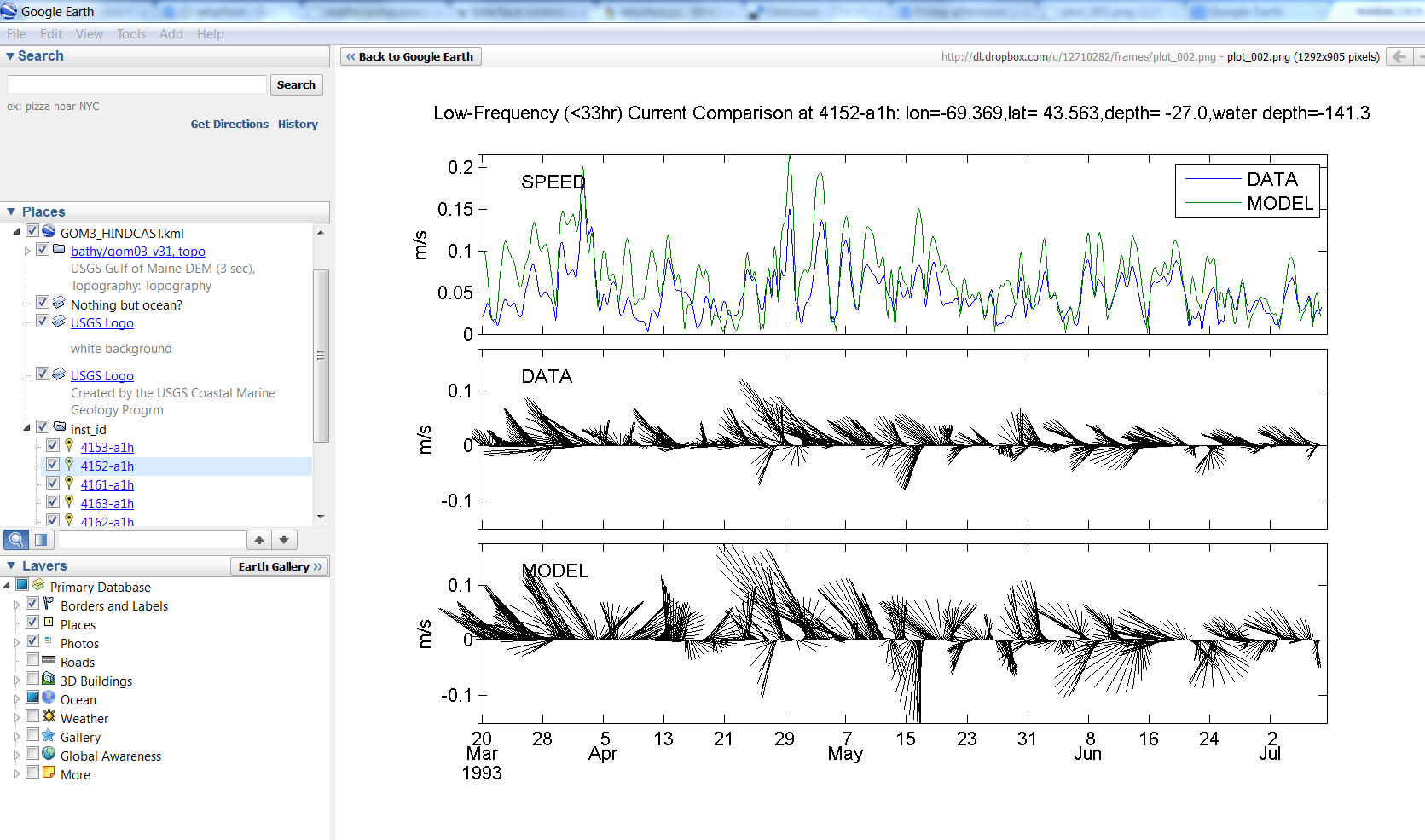 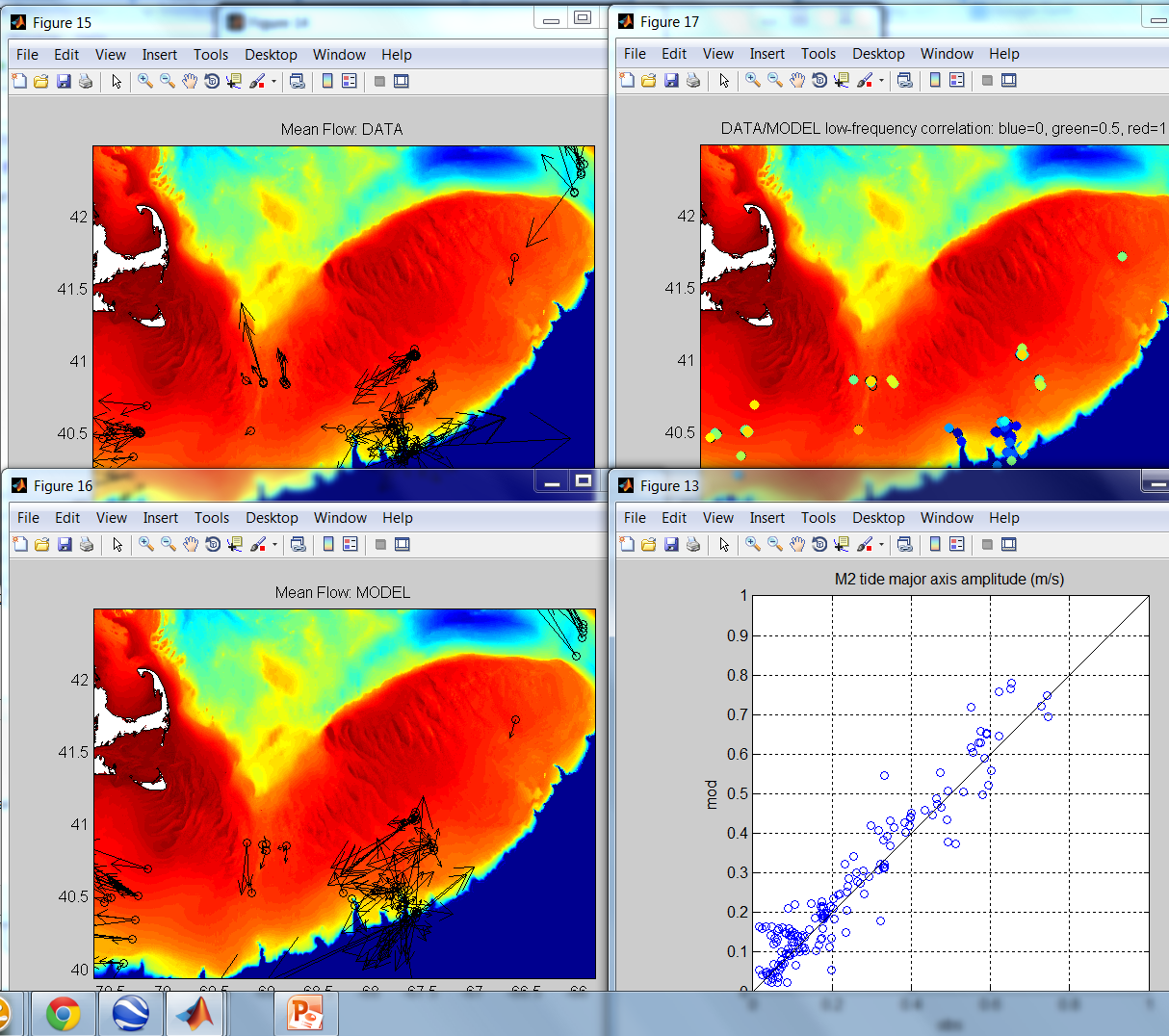